Буквы  Е и И в корнях с чередованием
Цель: научиться применять правило  правописания  е-и в корнях с чередованием;
Вспомните о каких чередованиях букв вы уже знаете?
1. в корнях – лаг- - -лож; 
2. в корнях – раст-, -ращ-  -рос-; 
Например: проложить, предлагать;
Растение, заросли
Вспомните
Излагать, отрасль(искл), касаться, росток, коснулся, изложить,, располагались
Запомни!
Для начала вспомним: как говорит ослик? И-а. Ослик нам сегодня поможет выучить правило правописания и – е в корнях с чередованием. 
Каким образом?
 А вот смотрите: в слове собирал в корне -бир- пишется и потому, что далее идет суффикс -а-, а в слове соберешь пишется е, потому что суффикса -а- нет. Получается, что если есть и – а, то пишем в корне безударную и, а если ослик молчит (нет и – а) , то пишем е. То же самое происходит и с другими словами с подобными корнями. Я вам сейчас спою веселую песенку ослика, а вы выпишите в столбик пары слов, подобных нашему примеру. Итак, слушаем:
Запиши и выучи:
Ослик говорит: «И-а! » Так и ты пиши в словах: Соберу, но собирал, Замереть, но замирал, Затереть, но затирал, Запереть, но запирал, Расстелить, но расстилал, Разжечь, но разжигал, Заблестеть, но заблистал, Выдеру, но выдирал. На приставку не гляди, Крики ослика ищи.
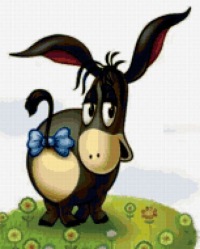 Запомните дети
Вы правила эти,
А можно лишь имя одно:
ИА ведь волшебник,
ИА – не бездельник.
Принёс вам он правило.
Вот же оно!
Если есть суффикс А,
В корне И пиши всегда.
Потренируемся:Обозначьте изучаемую орфограмму:
Звезды забл…стели. 
Взб…раемся на вершину.
Зам…реть от восторга.
Заж…гать костер.
Степ расст..лается. Оп..раться на перила. Зап...реть дверь. Нат...рать пол. Пост…лить ковер. Прот...реть окно.
Физкультминутка
Отдохнем?
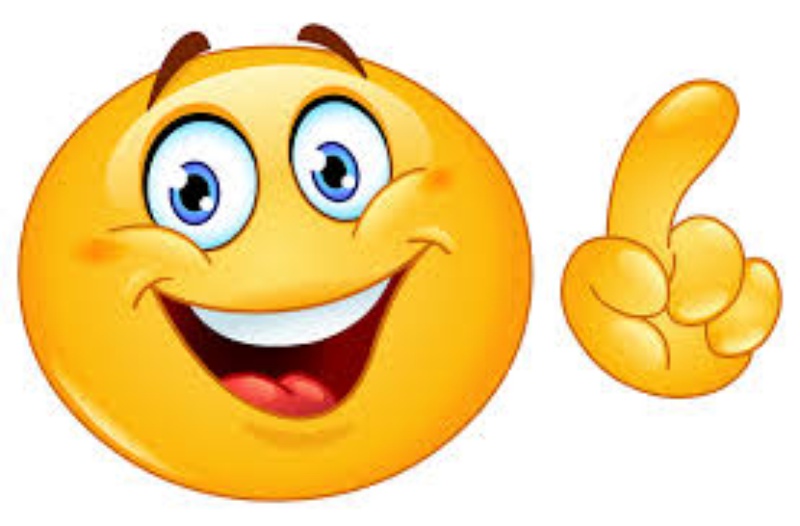 Спишите, всавляя пропущенную букву, обозначьте орфограмму:
Разб…ру, расст…лать, соб…раться, выд…рать, переб…рать, раст…рать, забл…стеть, проб…ираться, бл…снуть, 
Заб..ру, зам…реть, уд…рать, зам…рло,
Зат…реть, зам…рать, расст..лил, приб…рать, отп…реть, изб…рать
Подведем итоги урока:
1) В корнях какой части речи мы наблюдали чередование гласных Е-И? 
(В глаголах)
Подумайте, только ли в глаголах действует изученное правило? 
(нет! И в сущ. и в прилаг. )
 замирание, избиратель, зажигательный
Запишите домашнее задание:
Выучить орфограмму №24, стр.112, выполнить упр.649.
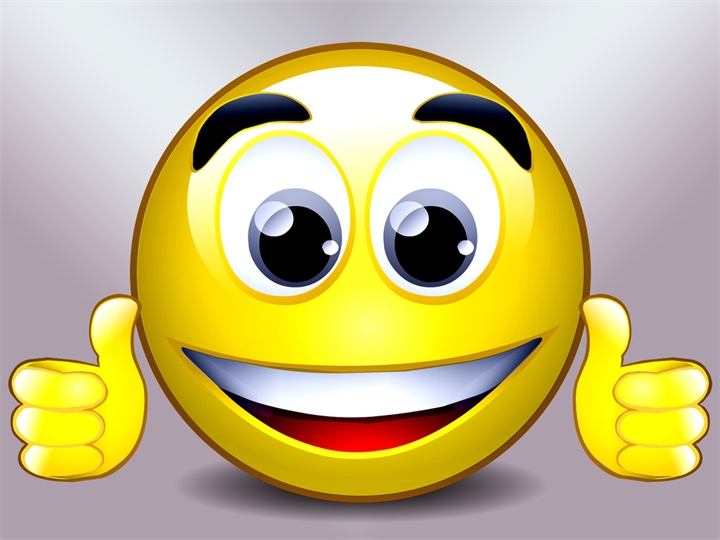